What would it take to…
improve the percentage of pregnant women that receive oral healthcare services?
Perinatal Infant Oral Health Quality Improvement (PIOHQI)State Partners(Grant Period: 2013 – 2017)
2013
CT
NY
WV

2015
CA
CO
ME
MD
NM
RI
VA
WI

2016
AZ
MA
MN
SC
TX
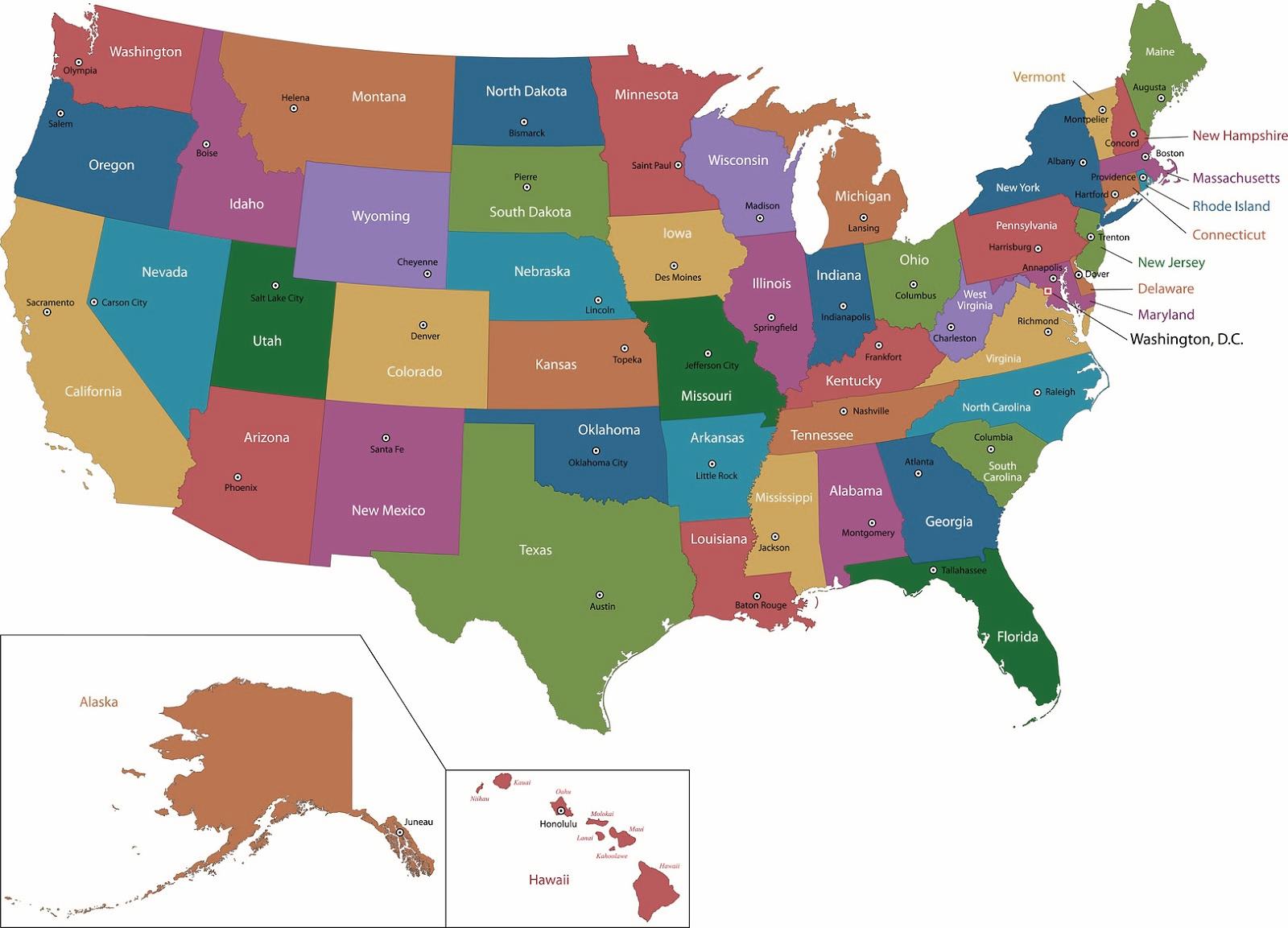 Oral Health Resource Center at Georgetown University

Association of State and Territorial Dental Directors

The FrameShift Group
Network for Perinatal Oral Health
2
[Speaker Notes: HRSA’s MCHB program has been funding work in this space since 2013

16 state grantees
Required QI approach
data-driven decision making… do the steps they take connect to measurable improvement?
Use QI tools and methods to implement
Learning collaborative 
FrameShift was brought on in 2015 to be the QI SMEs and facilitate the LC
Used to be at CDHP
Now at Oral Health Resource Center at Georgetown University
Association of State and Territorial Dental Directors (ASTDD)]
By 2019, increase by 15% over the state baseline the percent of women who have received oral health care, defined as prophylaxis, during pregnancy, as measured by the PRAMS survey data.
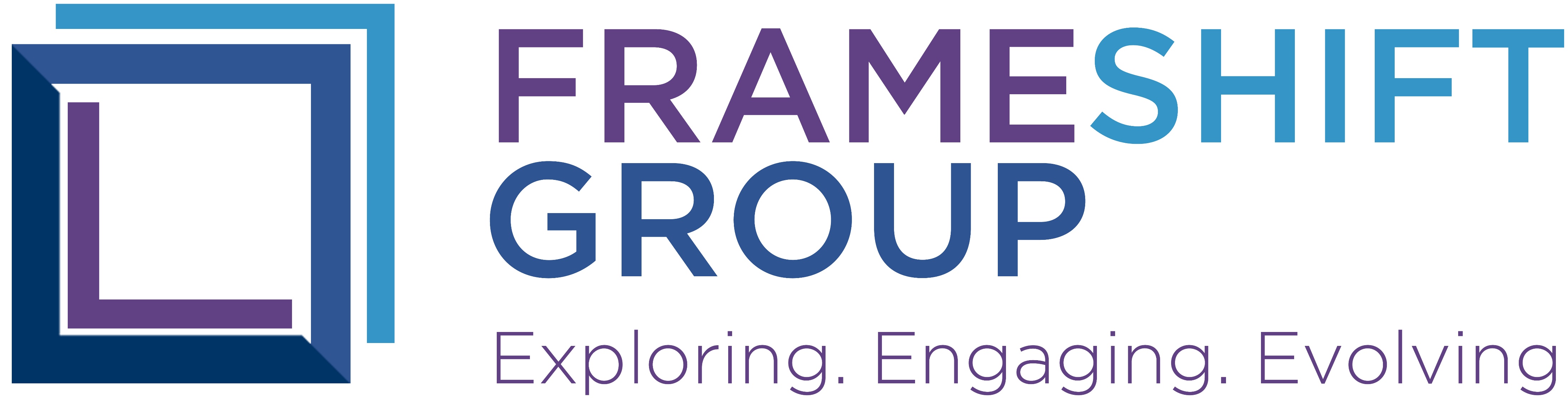 [Speaker Notes: Global AIM statement
3 priority strategy areas 
All states shared common aim and work in common strategy areas

Worked in three primary areas: 
Working with clinics and social service programs to measure whether their activities result in care provided
Outreach to the people who work with the people
Policies to create sustainable improvement]
Lesson #1
Nothing is as simple as it seems… especially in a clinic.
And especially if you are actually measuring progress.
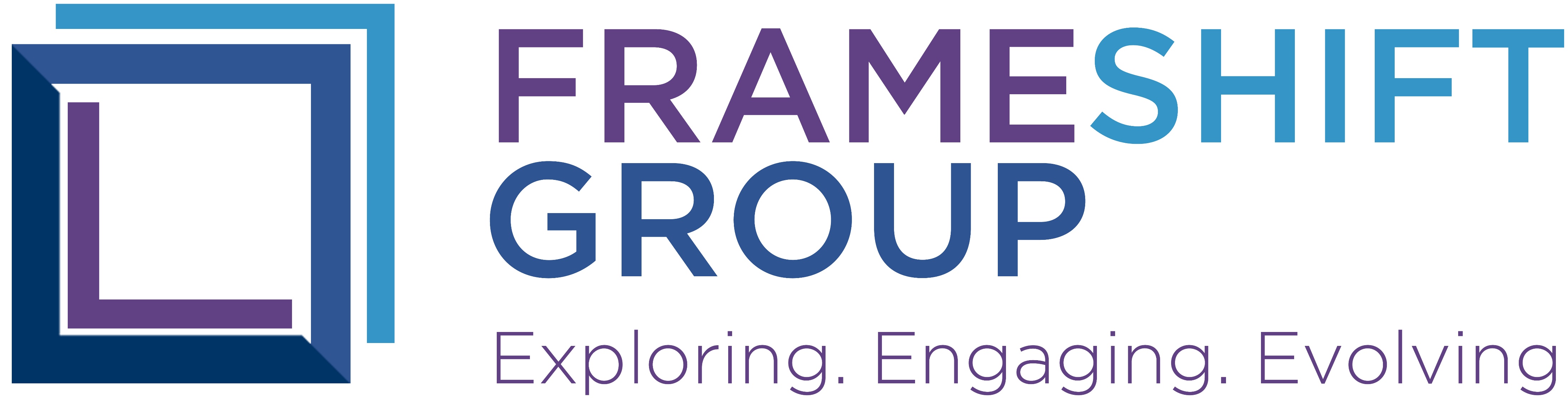 [Speaker Notes: But WWIT to get social service to provide the education?

As time went on, saw a lot of barriers. 
Solving in one site didn’t mean it was always easier in the next
BUT Pre-empting DID make it easier
Shared knowledge (learning collaborative)]
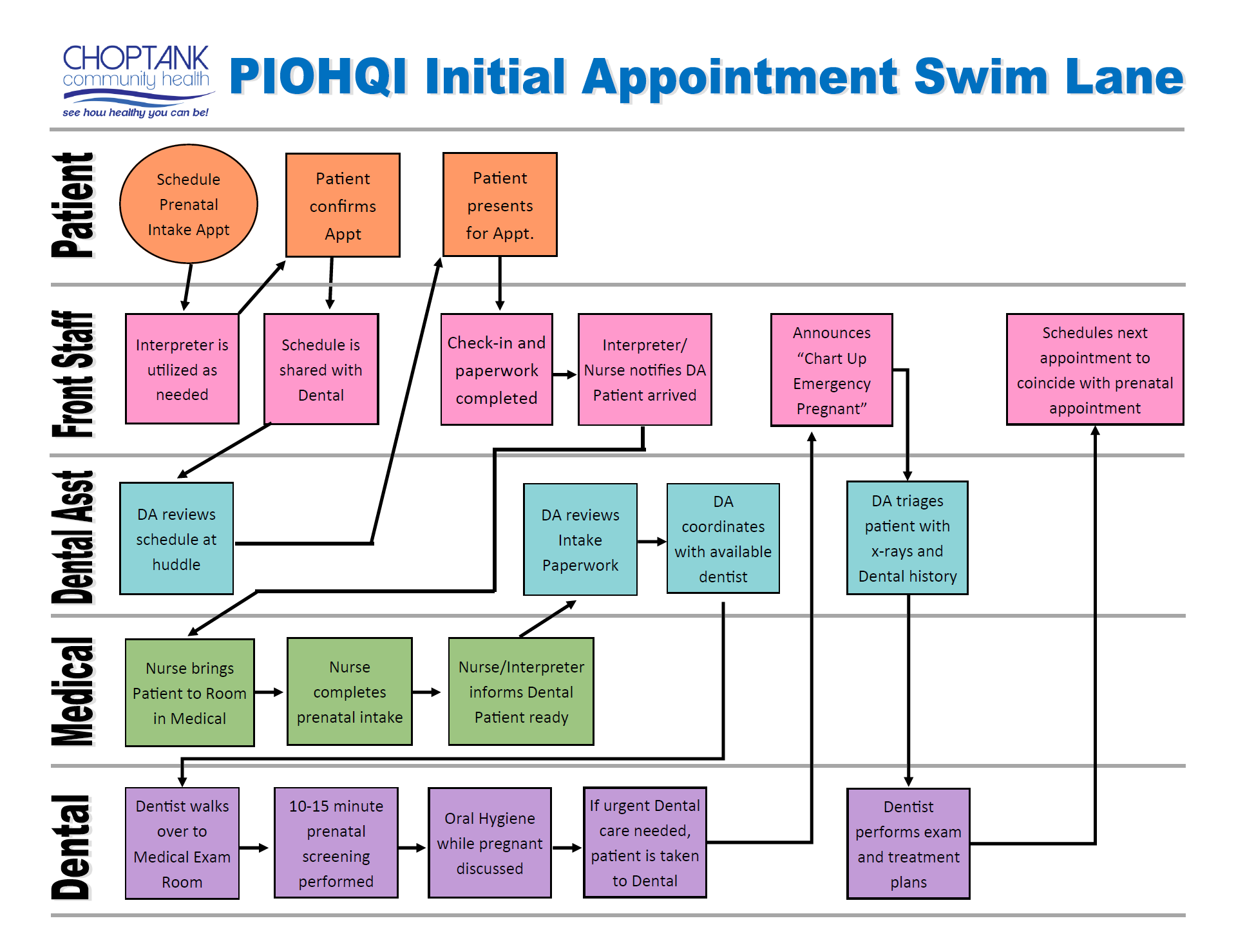 [Speaker Notes: Example clinical swim lane; co-located services]
Lesson #1
SO… 
Ask for small things.
Baby steps.
1 clinic at a time.
1 patient at a time.
Clinics don’t have time to go slow.
Nothing is as simple as it seems… especially in a clinic.
And especially if you are actually measuring progress.
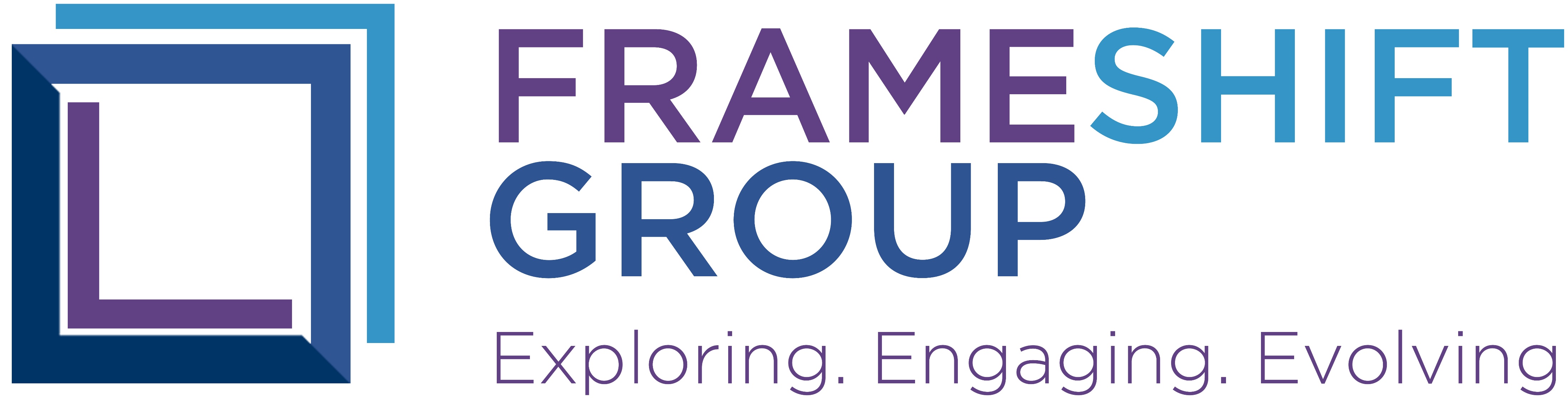 Lesson #2
Make sure oral health system is ready.
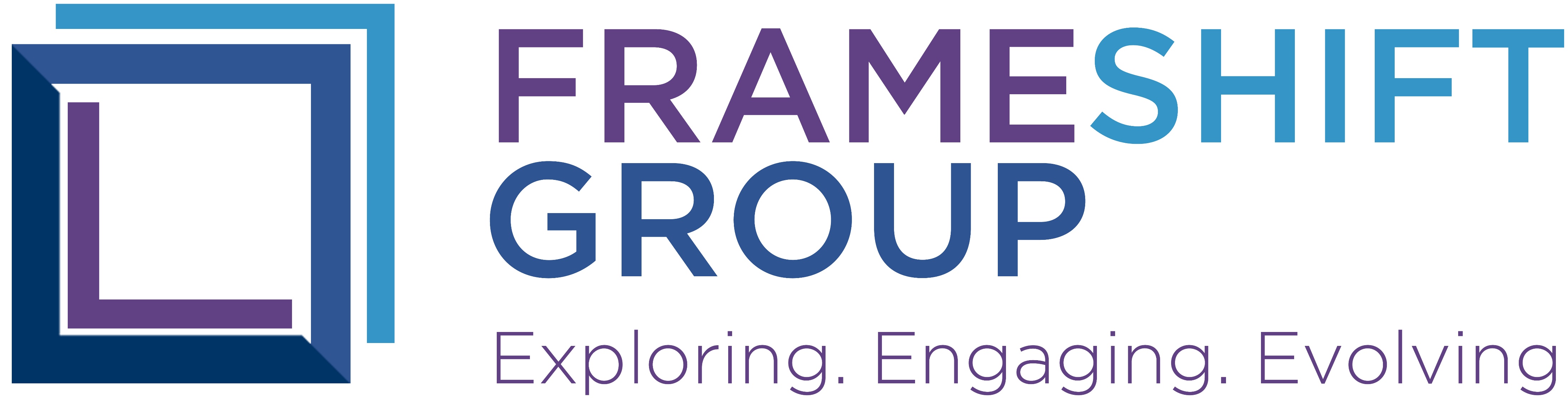 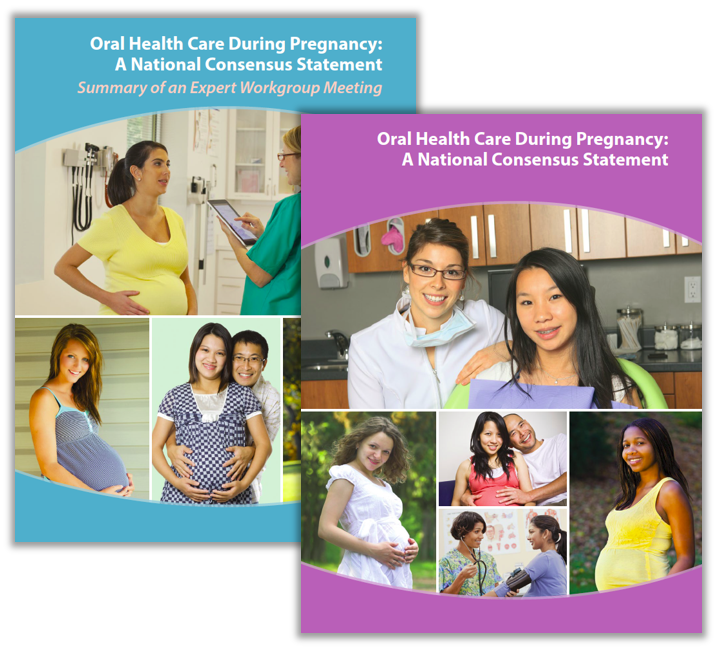 Education of Clinicians
Medical
Know it’s important! 

Dental
Alignment with clinical recommendations
Front Desk and other staff
Global VS Local
Who should educate them, and how?
Can we work with a single dental clinic?
How many dental providers do you need? 
Where do you need them?
[Speaker Notes: Big mistake – assuming healthcare doesn’t know this is important. 
They know it’s important. 
They don’t know how to do it
They don’t have time to do it. 
They need help integrating it, they need to do it quickly so they can move onto the next thing

About 75% of dental clinics report they see PW, but about 75% of those put unnecessary conditions (no x-rays, only preventive, etc.)



Does this result in butts in chairs?]
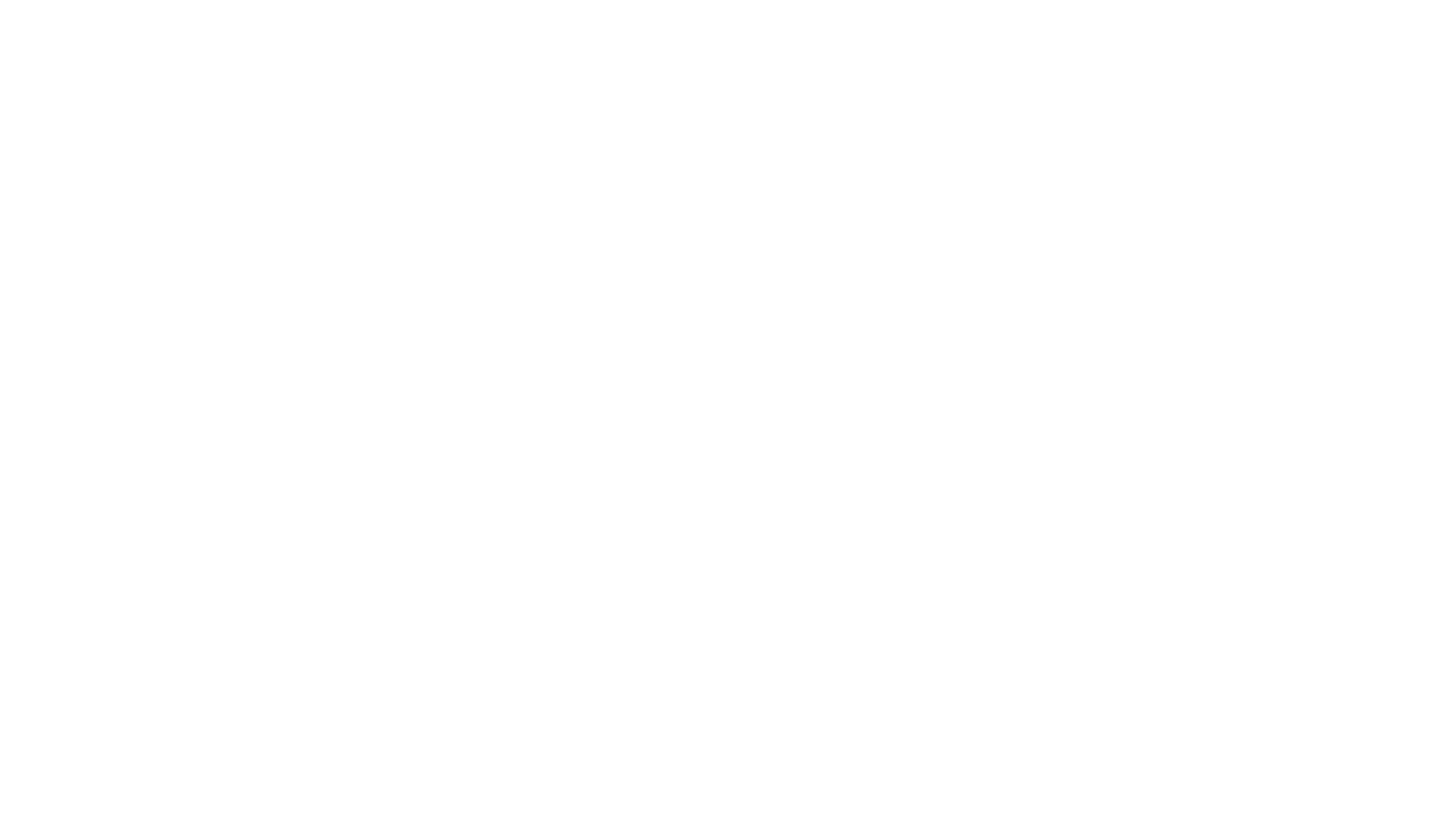 Ready for Referrals
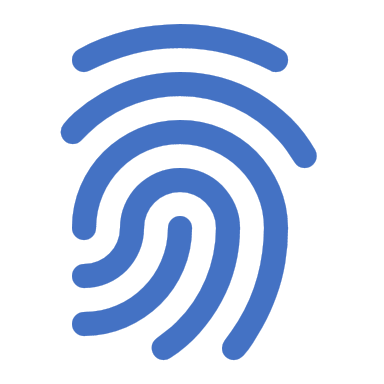 Barriers & Solutions
Co-location
Don’t assume they know each other
Don’t rely on EMR/EDR 
Warm hand-offs
Same-day appointment slots
Scheduling dental/prenatal same day
The fear of the “no-show”
Refer to same place every time
Rx from OBs 
Care coordination and tracking referrals
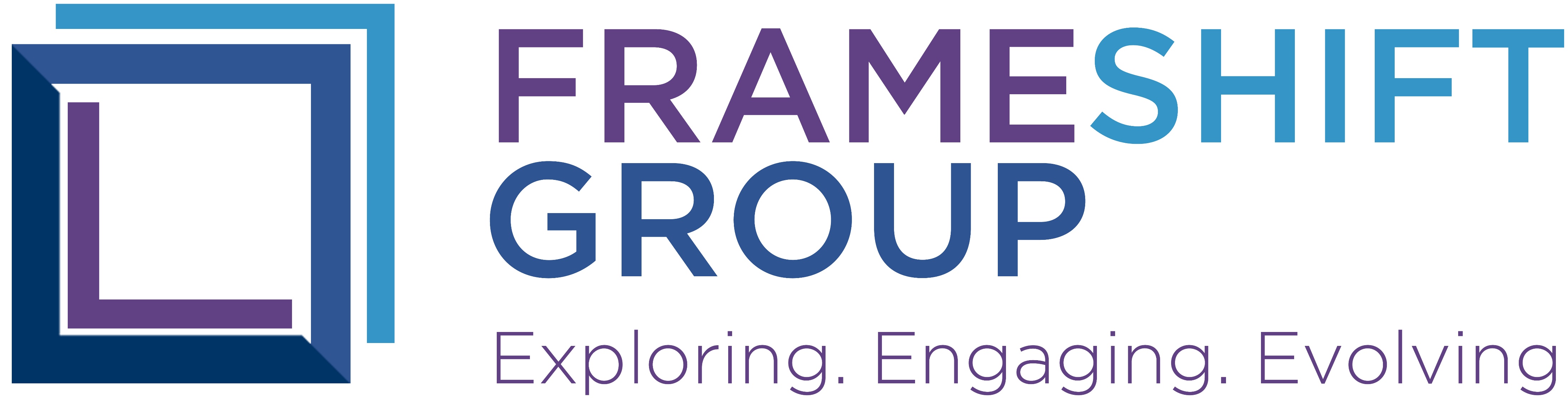 [Speaker Notes: Most sites – first time medical and dental ever worked together
MN – was a service provider and went to sites

No-show real issue; Tracking data shows just as bad as private pay

WI – all referrals to one community provider in rural communities

Caution Rx…. Not necessary, only a band-aid; not needed in the future]
Lesson #2
SO… 
Go beyond education.
How will you actually get ready to see patients, follow them and support them in completing treatment plans?
Make sure oral health system is ready.
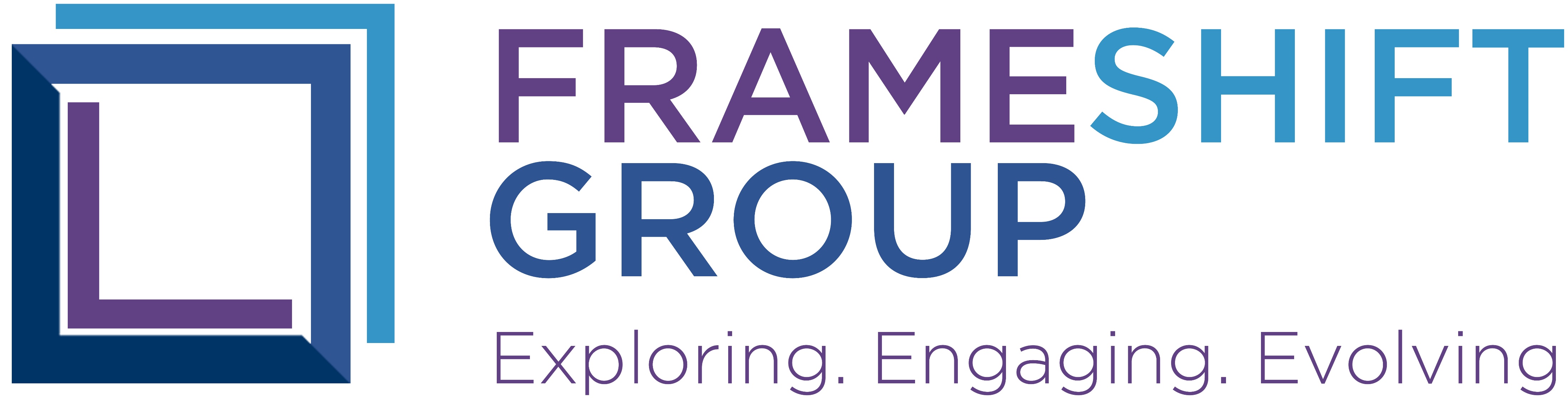 Lesson #3
Policy comes in all shapes and sizes.
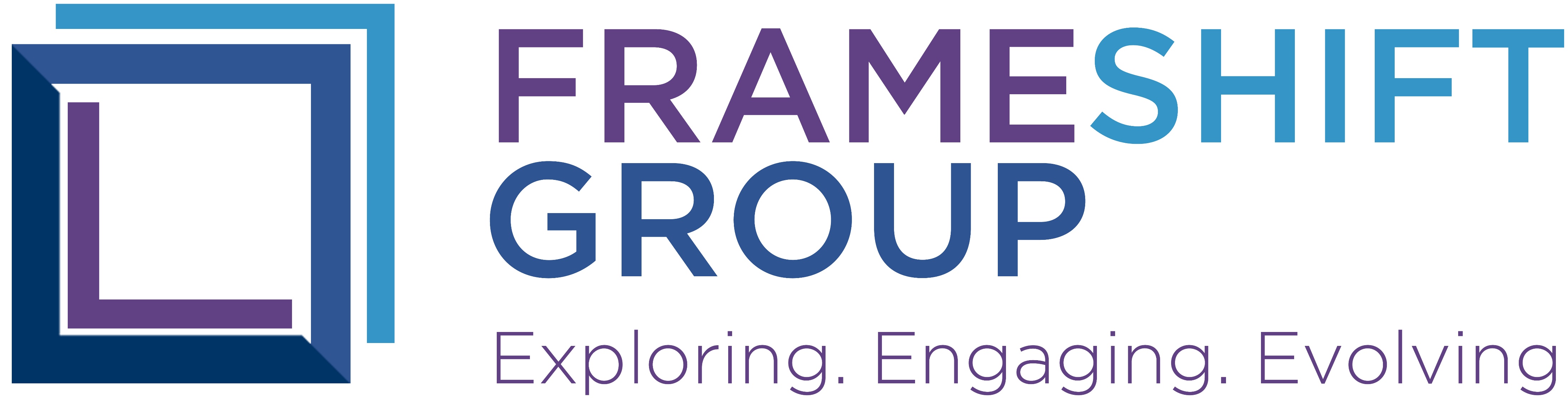 Policy Strategies
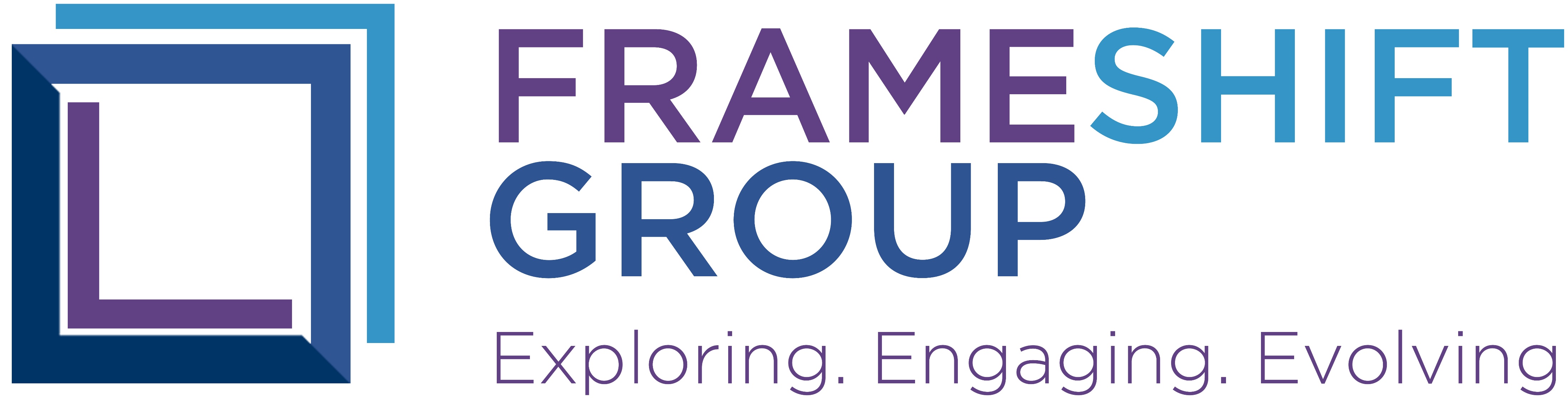 [Speaker Notes: If you identified someone at 8 months and they only had a benefit while they were pregnant, it didn’t do much good since the benefit expired.]
Remember…
Things will be complicated, so start small.

Dental system needs to be ready, so know how to get them to start thinking procedural.

Policy options are diverse, so start the work now because it takes time.
One more thing…
Long-term data collection & utilization plans
Site-level
State-level
Social service programs 
Willing to educate
Testing referrals more challenging
Performance standards
Champions are critical
Focus on reliable systems to achieve aims over time
Watch out for other priorities
CHW licensure
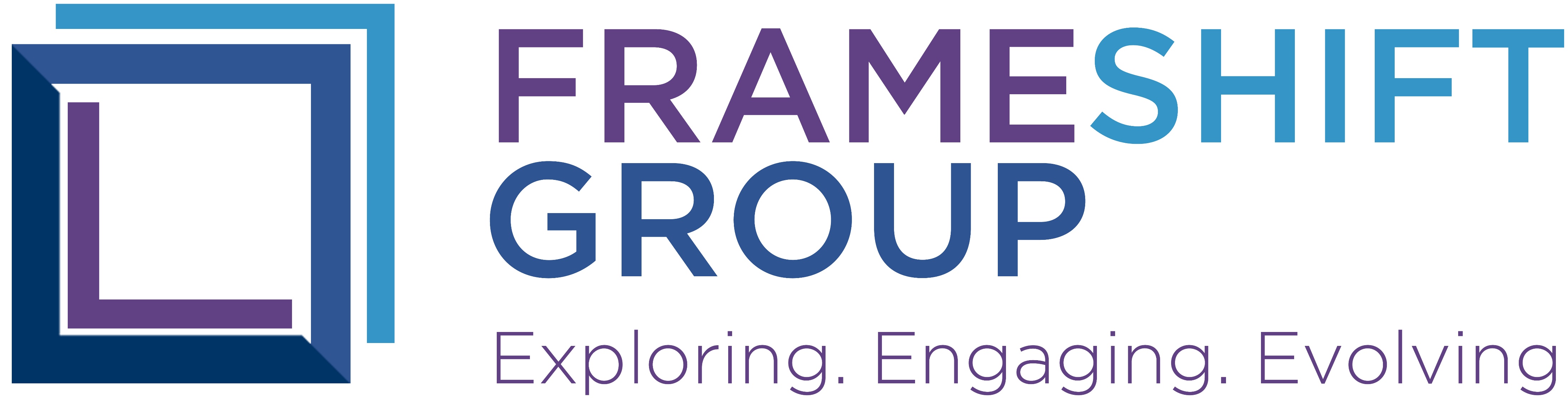 [Speaker Notes: WIC BSS in VA – review every 5 years]
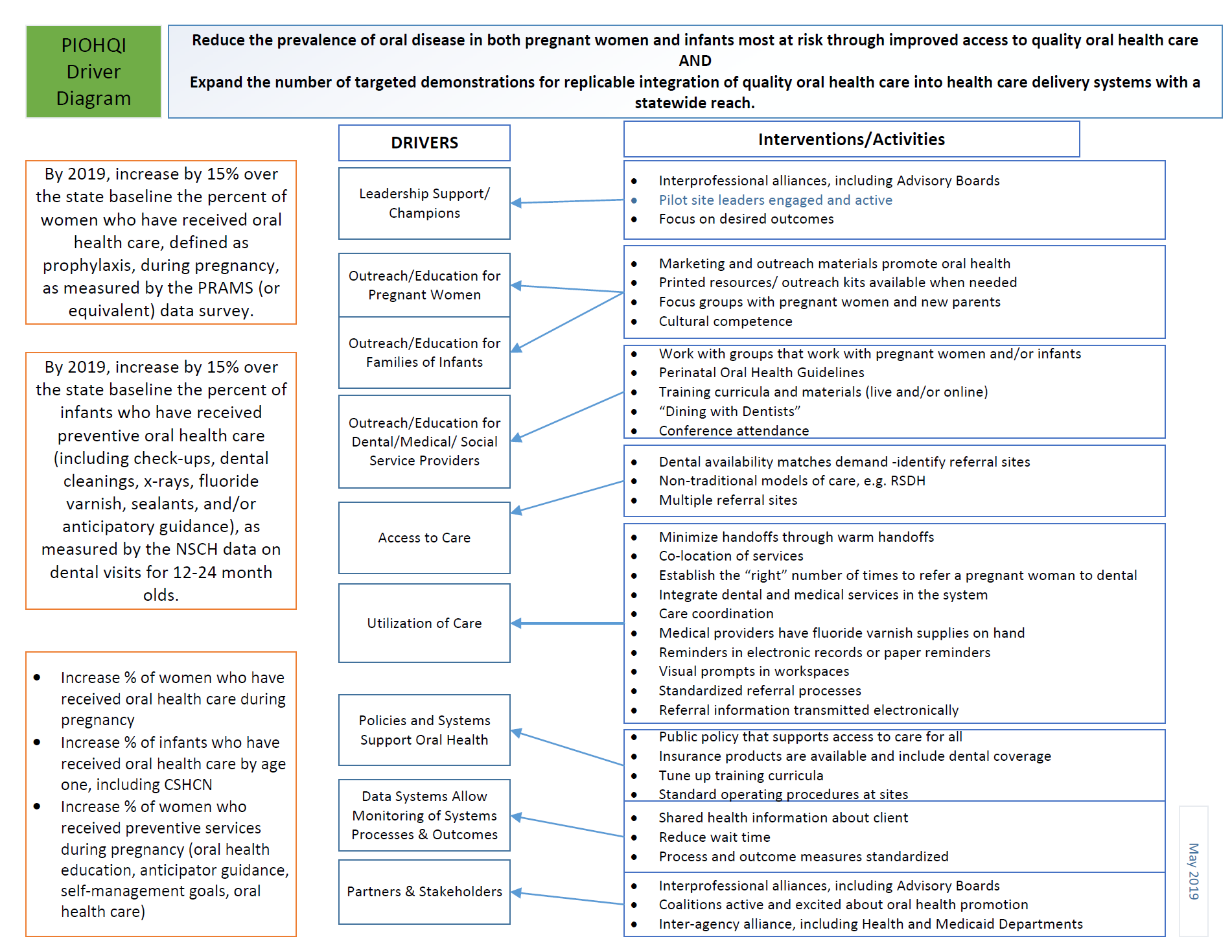 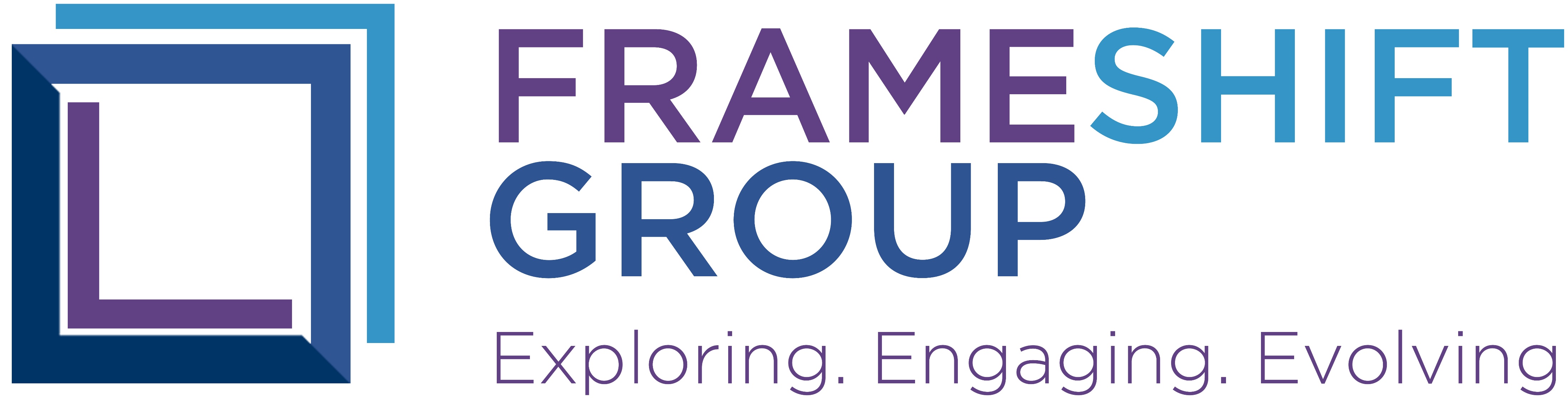 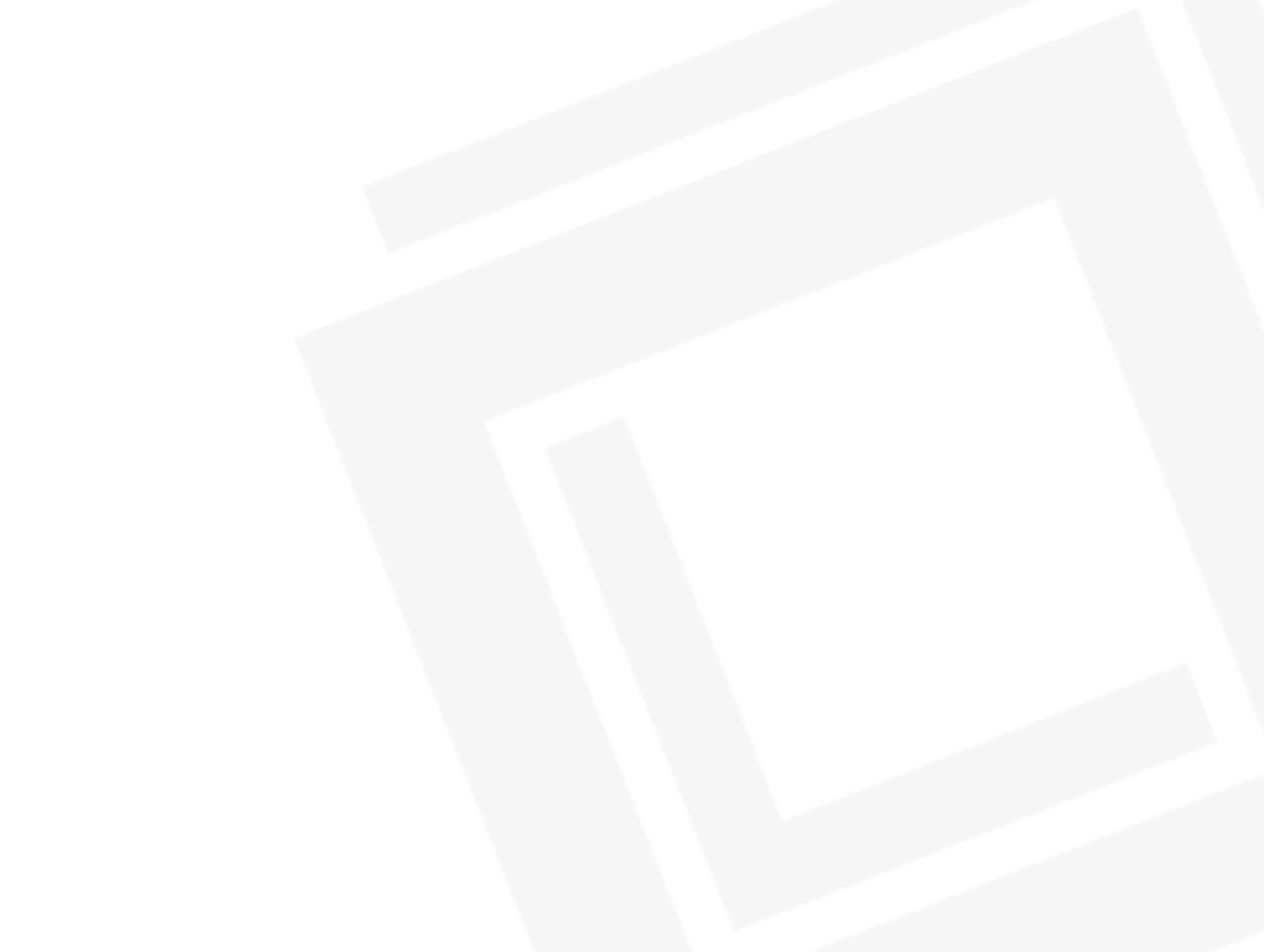 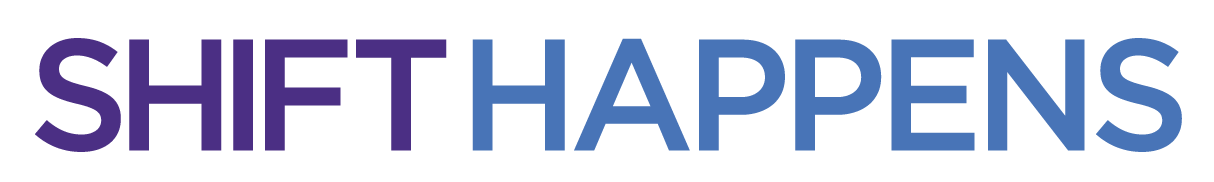 Rebecca NevedaleRebecca@frameshiftgroup.com602-540-8371

Denise Helm, RDH, EdDAZ PIOHQI Initiative: Project Zero—Women & InfantsDenise.Helm@nau.edu